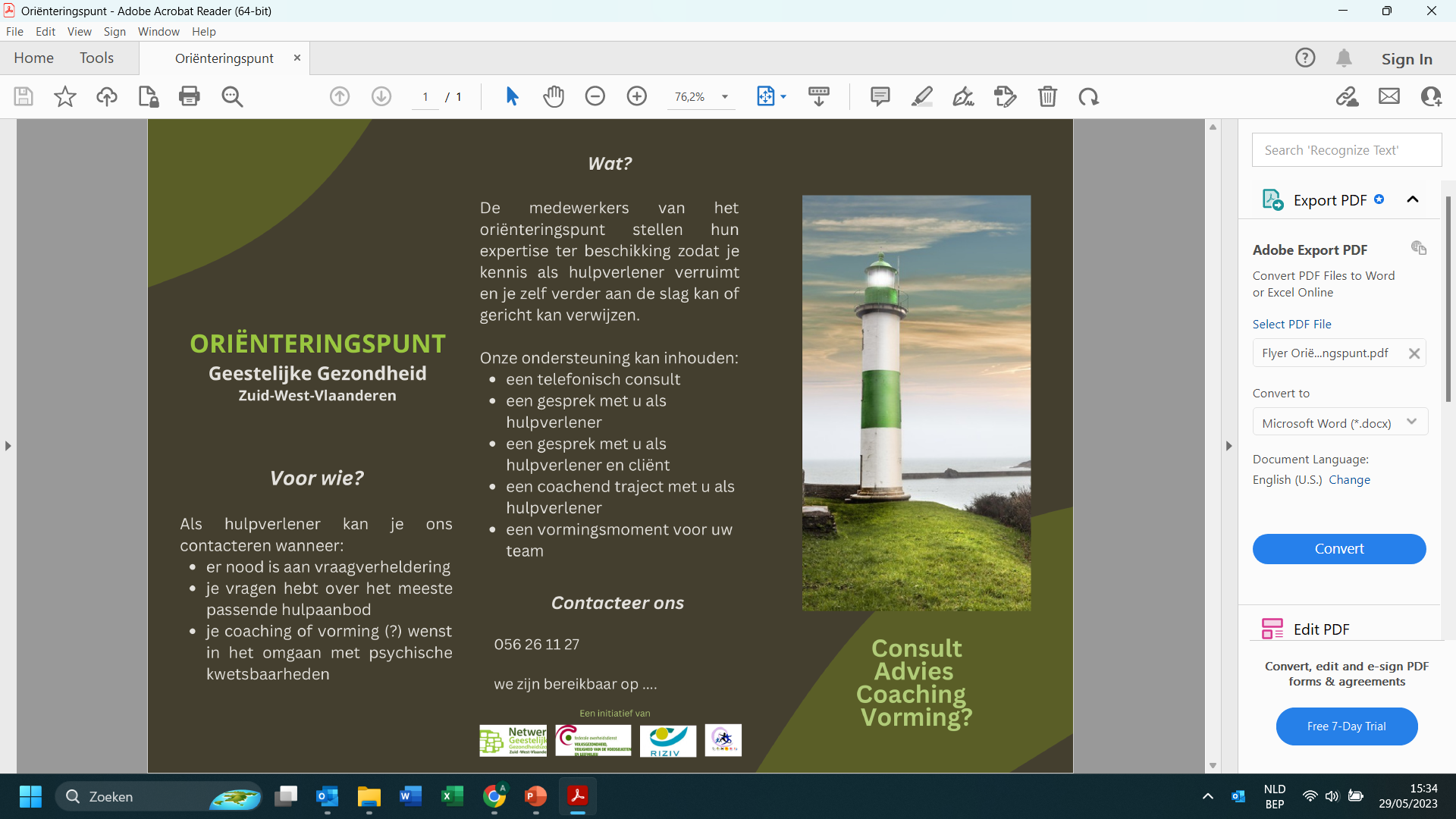 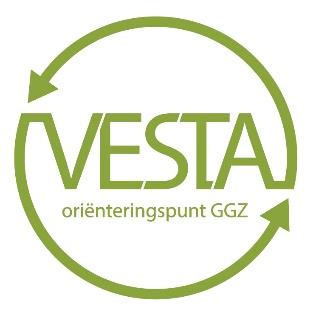 Netwerk Geestelijke Gezondheid voor volwassenen– www.psyzuid.be
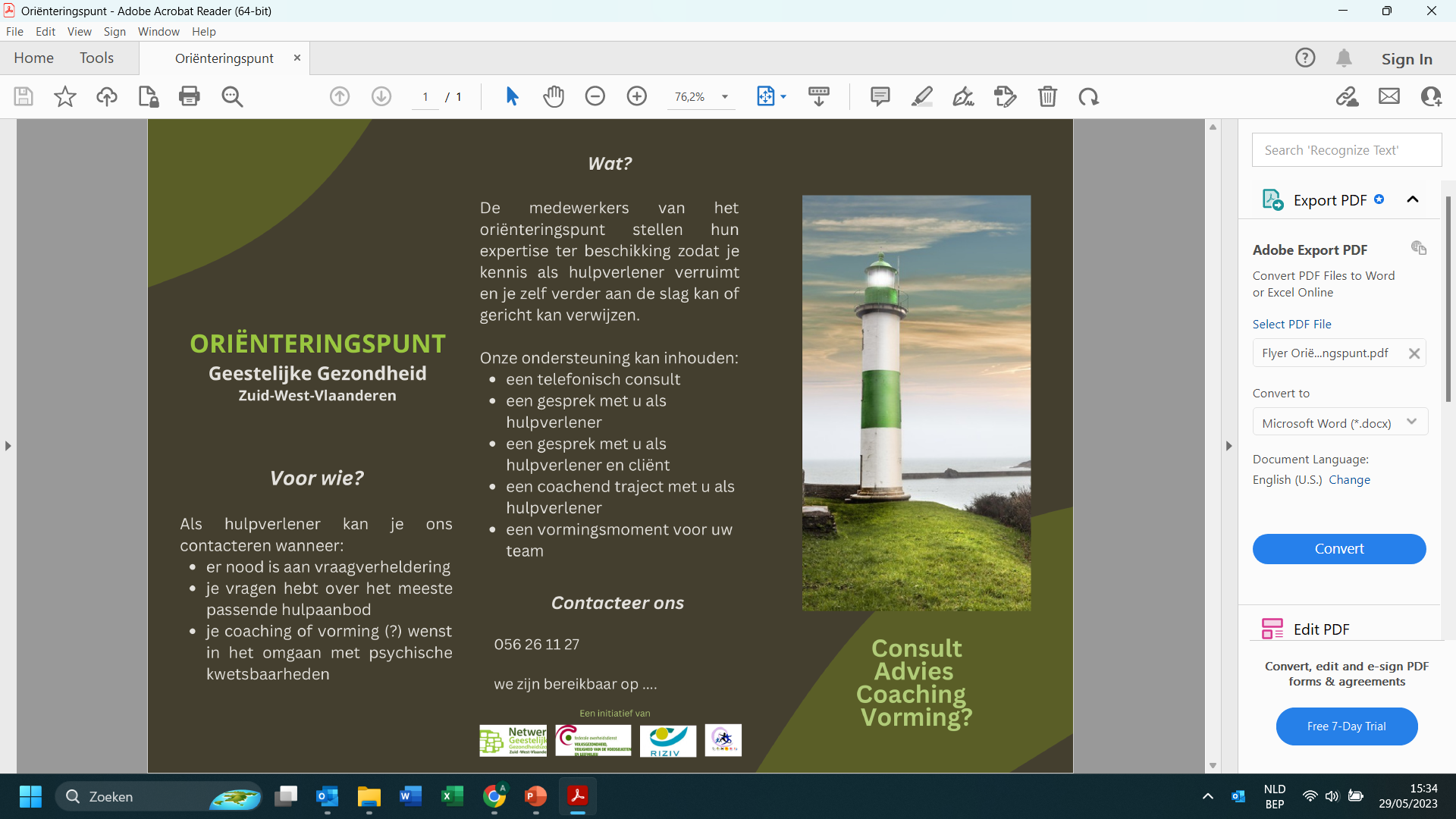 Oriënteringspunt GGZ Vesta


Initiatief van Netwerk GGZ Zuid-West-Vlaanderen en uitbreiding van huidige werking van Vesta 

In afstemming en in overleg met het CAW Zuid-West Vlaanderen en WINGG : zie folder ‘de snelle weg naar de juiste hulp in psychische zorg’ 

Naamswijziging van Psychiatrisch Ondersteuningsteam naar Oriënteringspunt GGZ VESTA 

Gewijzigd logo
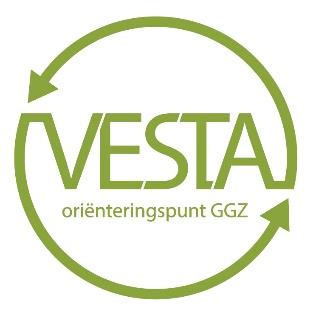 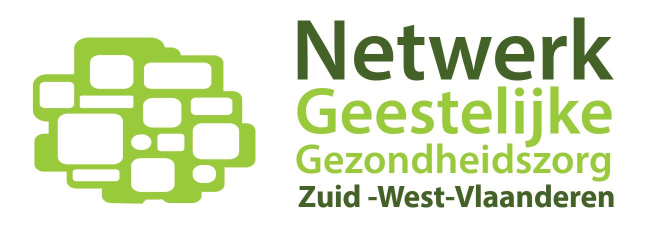 Netwerk Geestelijke Gezondheid voor volwassenen– www.psyzuid.be
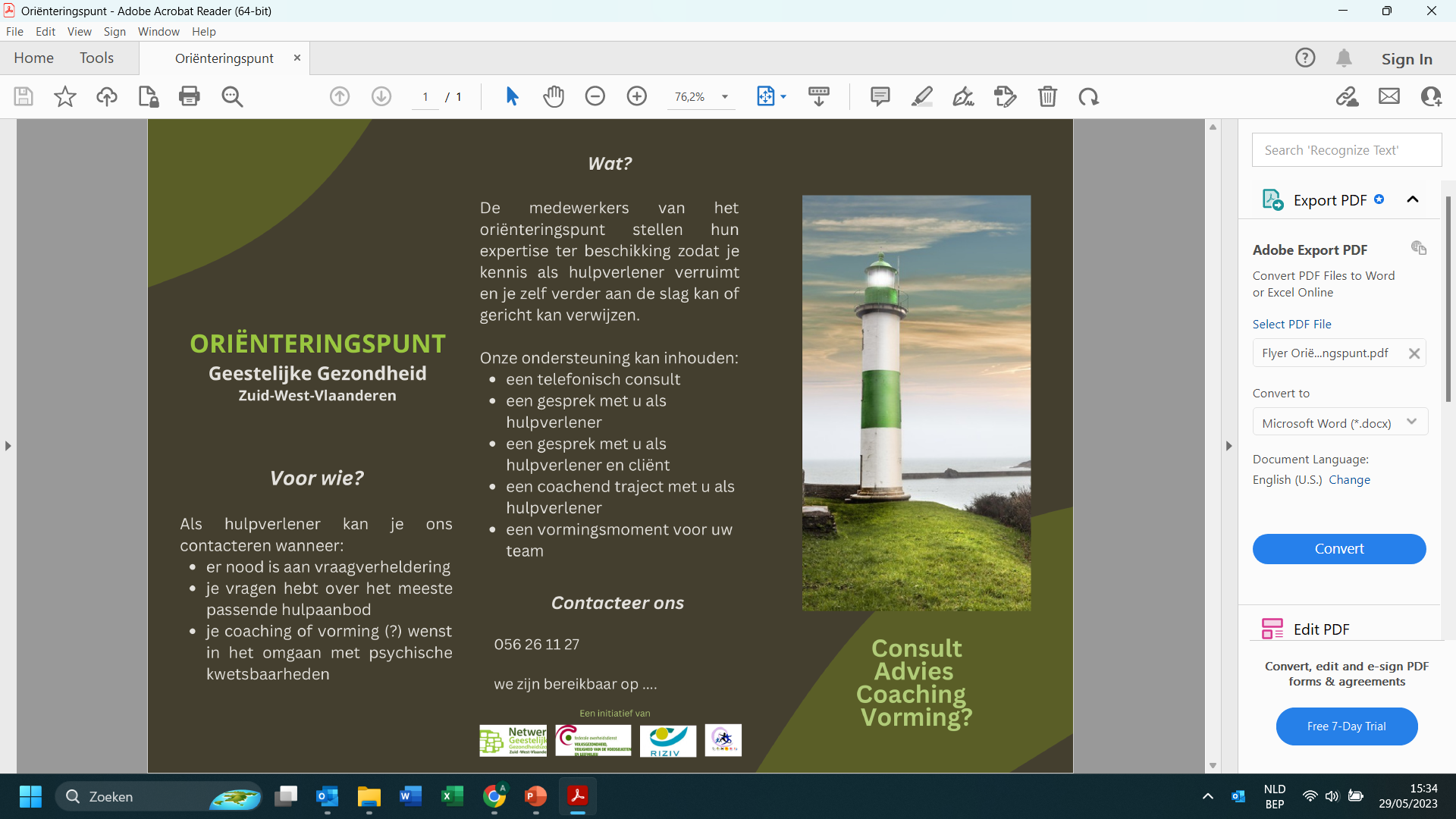 Oriënteringspunt GGZ Vesta



Eerste aanspreekpunt voor alle vragen rond geestelijke gezondheidszorg in regio Zuid-West-Vlaanderen

Voor eerstelijnspartners en mantelzorgers die samenwerken met volwassenen met een (vermoeden van) psychische kwetsbaarheid
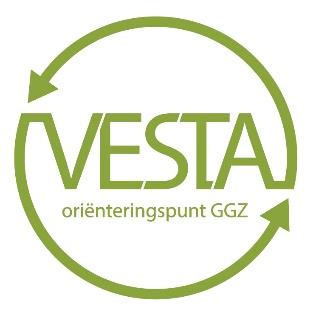 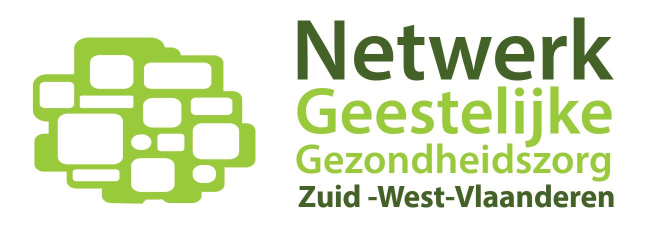 Netwerk Geestelijke Gezondheid voor volwassenen– www.psyzuid.be
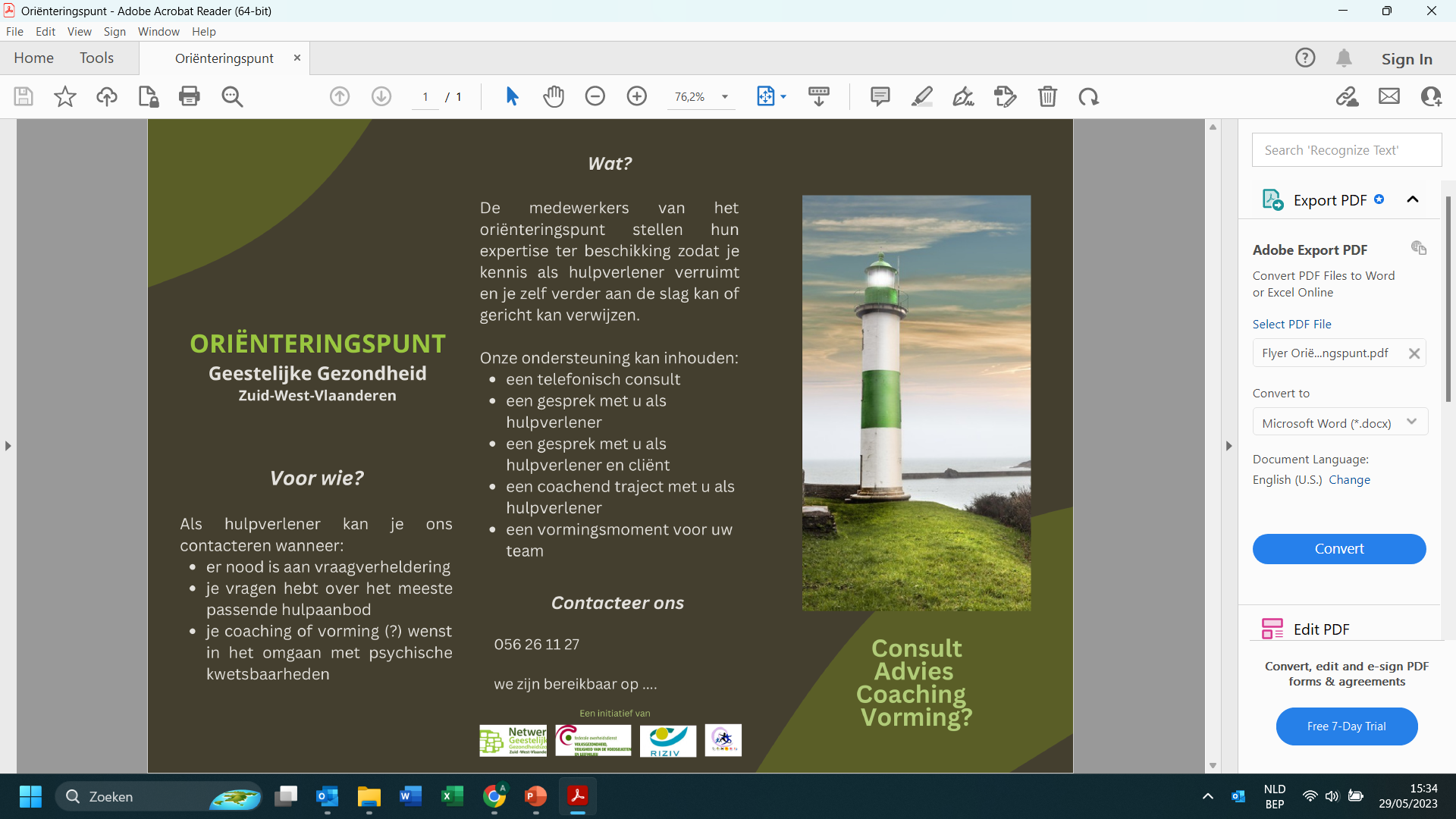 Oriënteringspunt GGZ Vesta
Screening , Informatie & Advies


Telefonisch gesprek om zicht te krijgen op de situatie en de hulpvraag
Huisbezoek/fysiek gesprek mogelijk  
Toeleiding naar gepaste zorg/ informatie en advies
Toeleiding naar coachend traject vanuit specifieke expertise
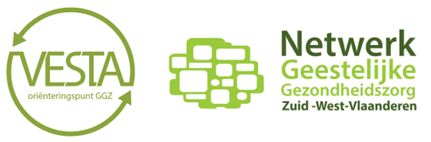 Netwerk Geestelijke Gezondheid voor volwassenen– www.psyzuid.be
Oriënteringspunt GGZ Vesta

Coachend traject

Na advies/consult mogelijkheid tot aansluitend coachend traject
Vanuit de back-office van het oriënteringspunt
(eigen) medewerkers uit organisatie GGZ 
zelfstandig psychologen met specifieke expertise 

Verschillende expertises: 
Psychose 
Persoonlijkheidsproblematiek
Trauma
Angst- en stemmingsmoeilijkheden
Afhankelijkheidsproblemen
….
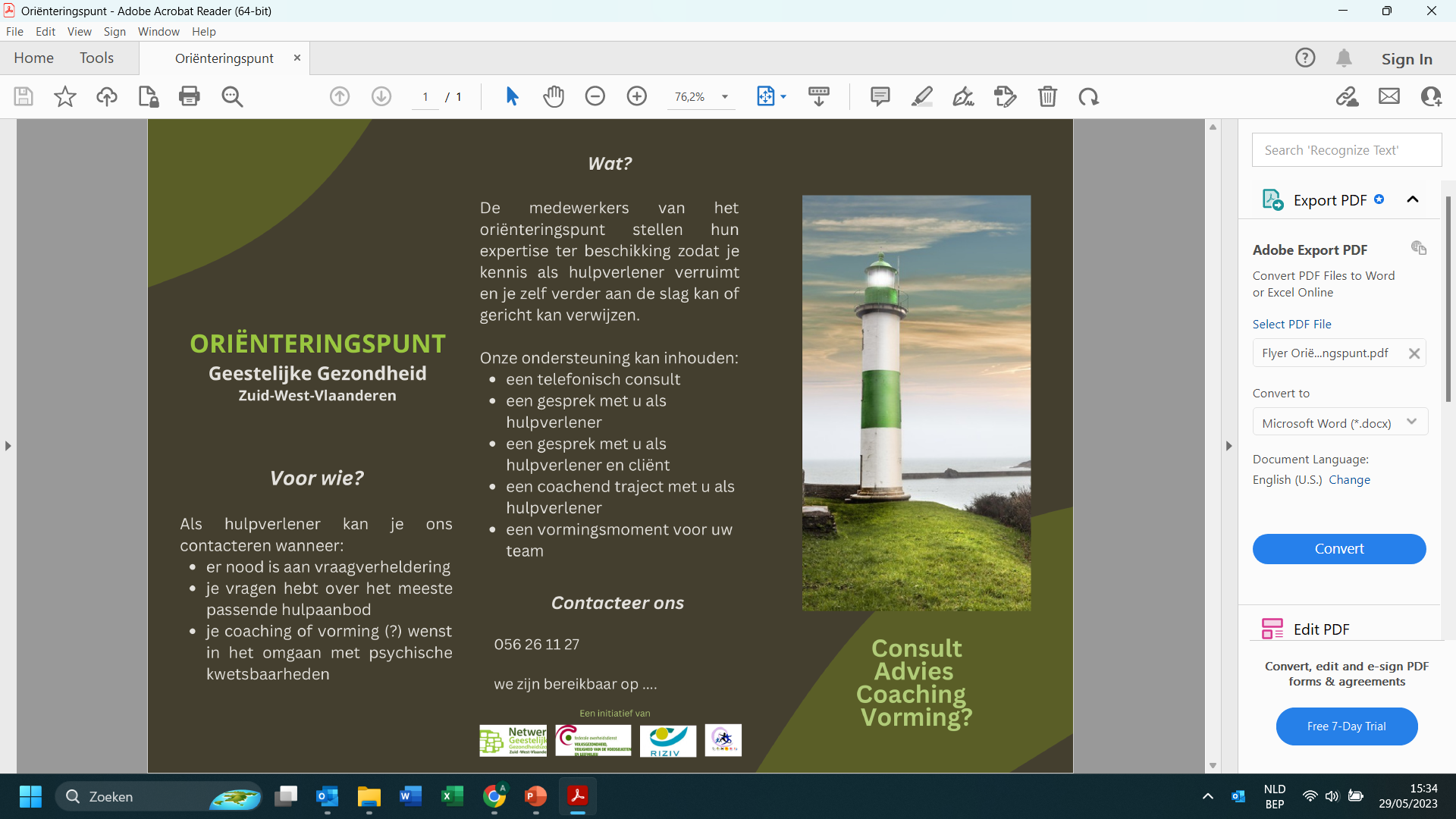 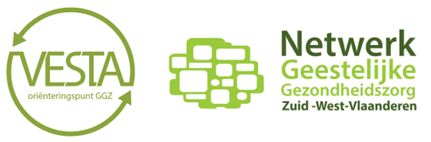 Netwerk Geestelijke Gezondheid voor volwassenen– www.psyzuid.be
Oriënteringspunt GGZ Vesta

Overlegcoördinatie

Netwerkoverleg  organiseren en coördineren, in aanwezigheid van cliënt en zijn steunfiguren 

Voor eigen cliënten
Op vraag van een dienst, voor niet-gekende cliënten
Administratie in orde brengen 
Nagaan of het een geldig MDO is ifv financiële vergoeding voor max 4 deelnemers


Afstemmen van de hulpverlening 
Uitbouw van een netwerk
GGZ-expertise binnen brengen 
Coaching van het netwerk
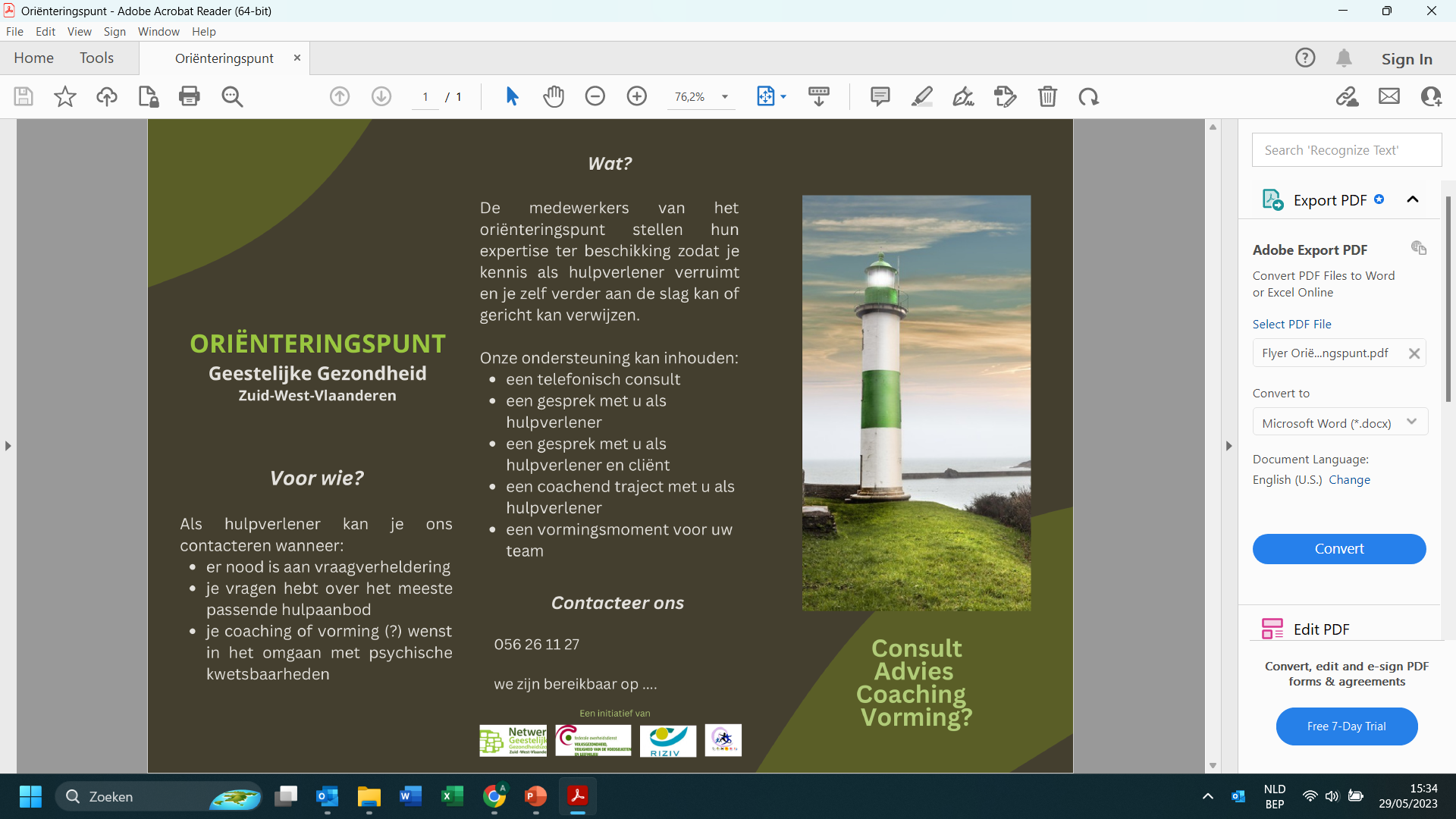 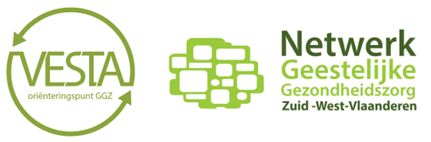 Netwerk Geestelijke Gezondheid voor volwassenen– www.psyzuid.be
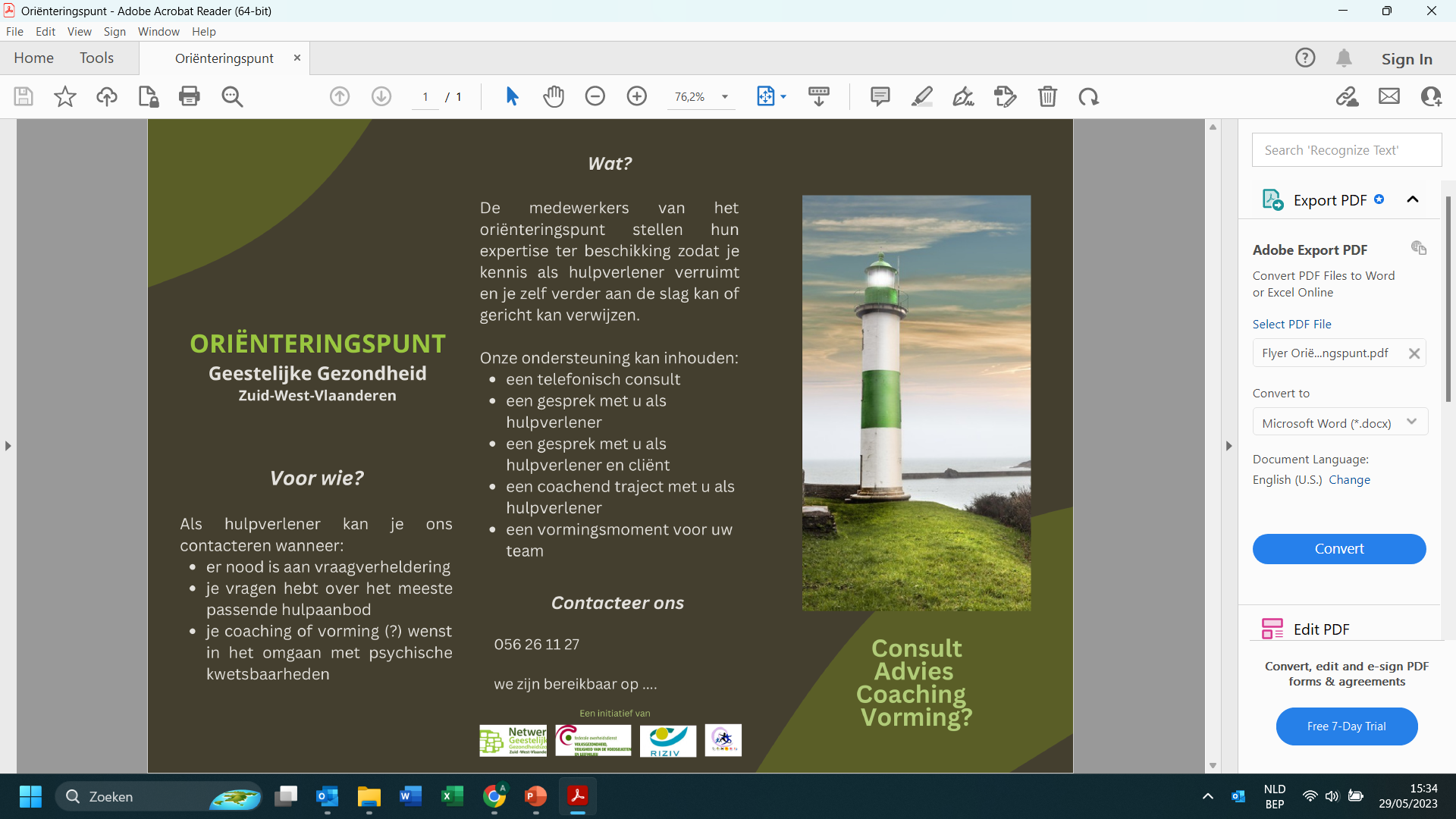 Oriënteringspunt GGZ Vesta

GGZ-casusoverleg

4x/jaar
Deelnemers uit verschillende organisaties zitten samen 
Anoniem casusoverleg – casussen worden ingebracht door deelnemers
Leren van elkaar – elkaars deskundigheid bevorderen
GGZ-expertise binnen brengen
Gratis
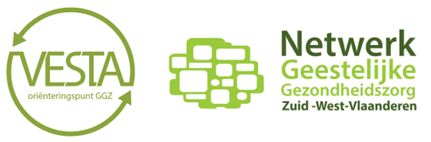 Netwerk Geestelijke Gezondheid voor volwassenen– www.psyzuid.be
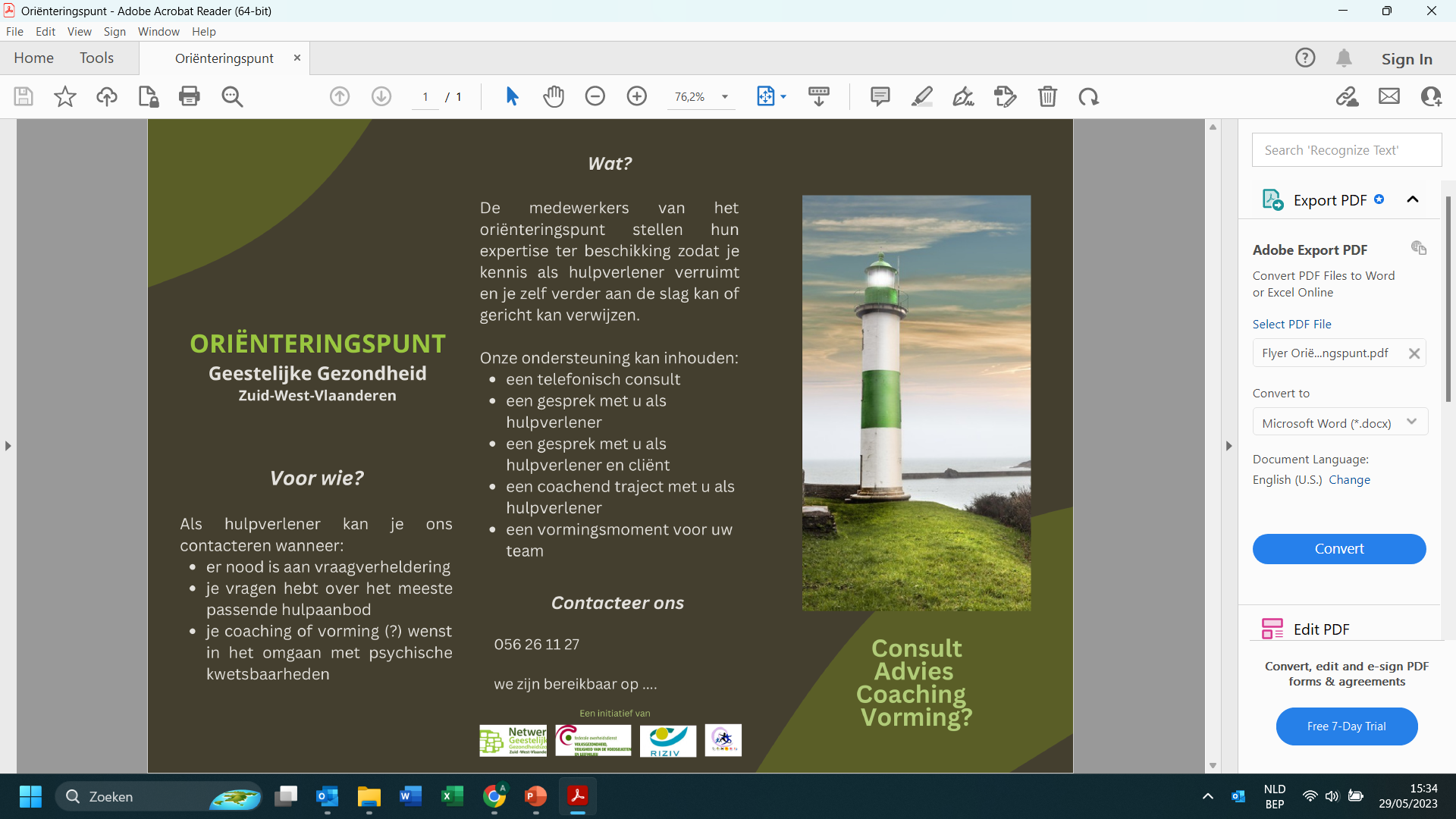 Oriënteringspunt GGZ Vesta

Teamondersteuning- expertise op team



GGZ-medewerkers komen langs om gezamenlijk hulpvragen uit te klaren met als doel om de competenties en de draagkracht van de zorgdragers in het omgaan met psychische kwetsbaarheden te vergroten. 


Casus gebonden
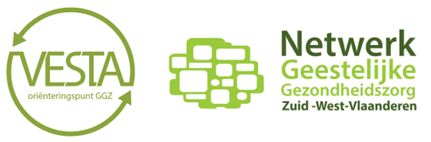 Netwerk Geestelijke Gezondheid voor volwassenen– www.psyzuid.be
Oriënteringspunt GGZ Vesta

Vorming

Vormingspakketten
Maart – ‘Wegwijs in het GGZ-landschap’ 
April – ‘Traumasensitief werk’ 
Mei – ‘Borderline’ 
Juni – ‘Alcoholverslaving en illegale drugs’
September – ‘Zelf verwondend gedrag’
Oktober – ‘Gedragsverslaving’
November – ‘Psychose’ 
December -  ‘Grensoverschrijdend gedrag’ 

Vorming op maat
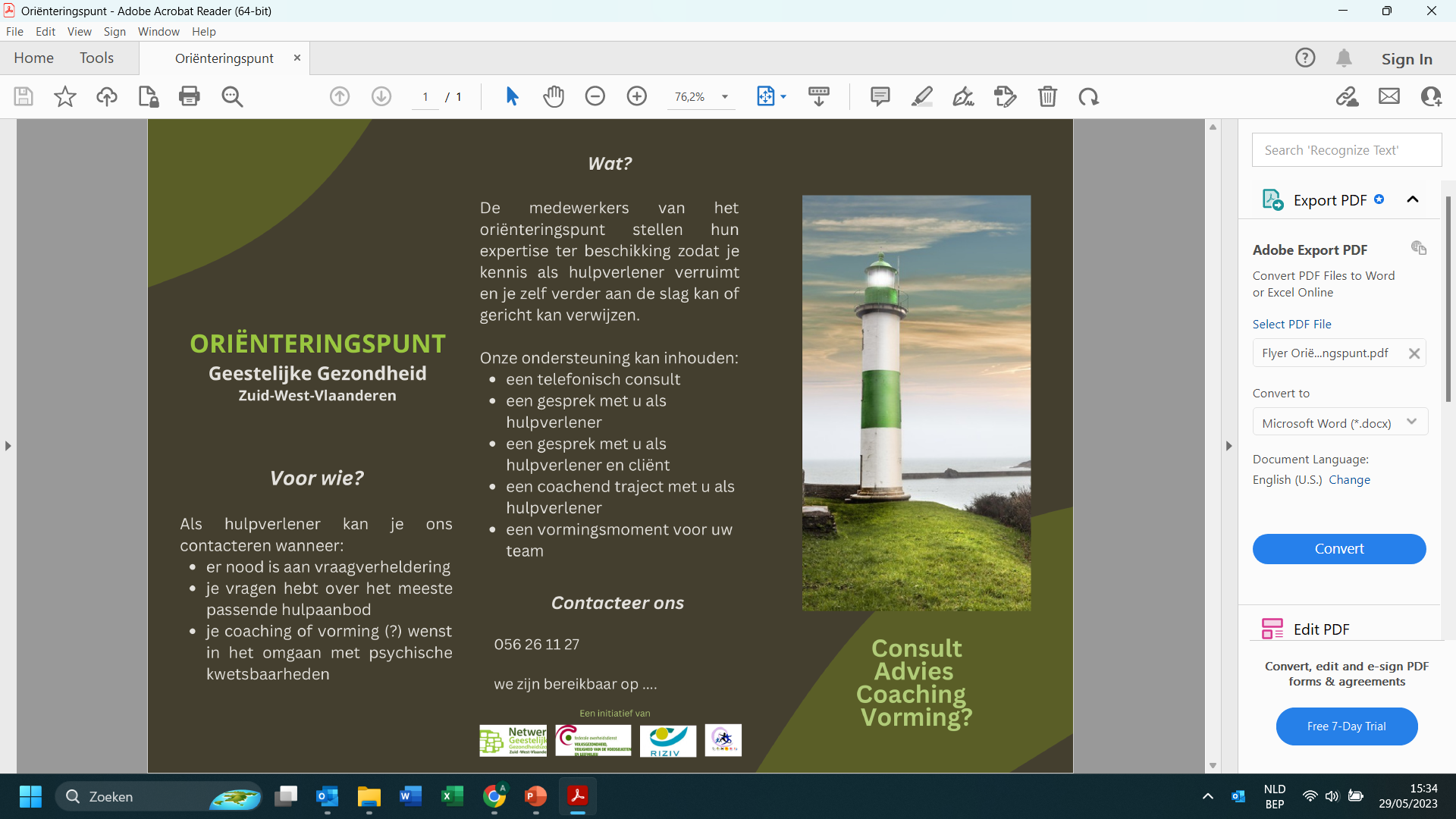 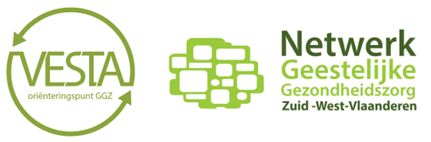 Netwerk Geestelijke Gezondheid voor volwassenen– www.psyzuid.be
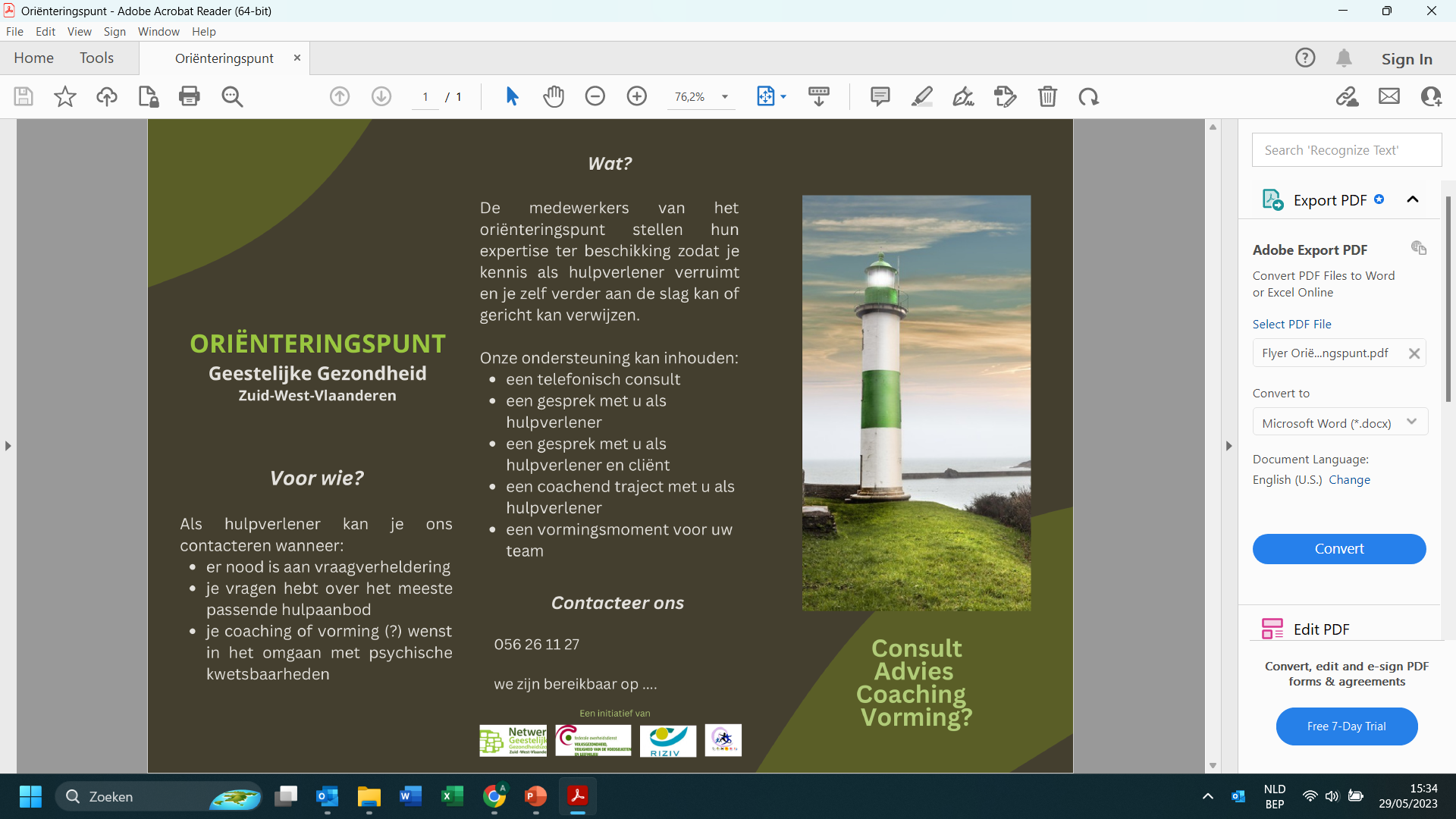 Oriënteringspunt GGZ Vesta

Vragen naar bovenstaand aanbod ? 

Telefoonpermanentie: 0498/524173

Elke voormiddag tussen 8u30 en 12u30 
Op dinsdag en donderdagavond tussen 16 en 19u
Mogelijkheid tot inspreken op het antwoordapparaat in de namiddag

Via mail: oriënteringspunt@vestazwvl.be 
Aanmeldingsformulier via www.orienteringspuntvesta.be 
Voor eerstelijnspartners en mantelzorgers
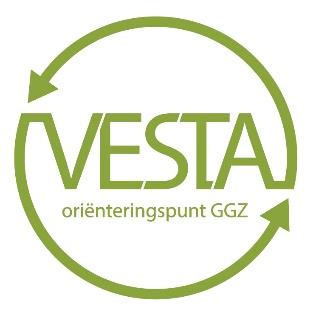 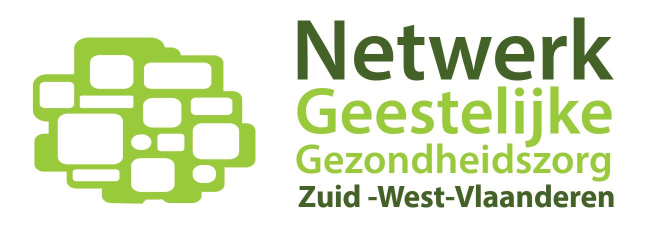 Netwerk Geestelijke Gezondheid voor volwassenen– www.psyzuid.be
Oriënteringspunt GGZ Vesta/ Aan huis
Naast ons aanbod van VESTA front- en backoffice (consult en advies, screening, oriënteren, coaching, vorming , overlegcoördinatie…)



Aanbod mobiele werking 
Geen erkend langdurig mobiel zorgteam ! 
Beperkte capaciteit
Niet in ELZ Menen
Opvangen van hiaat in de regio ELZ Kortrijk en ELZ Waregem
Wachtlijst
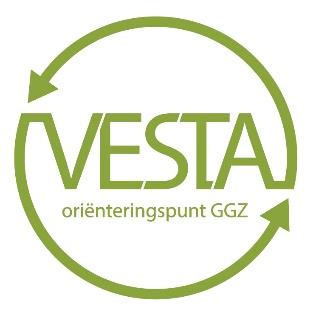 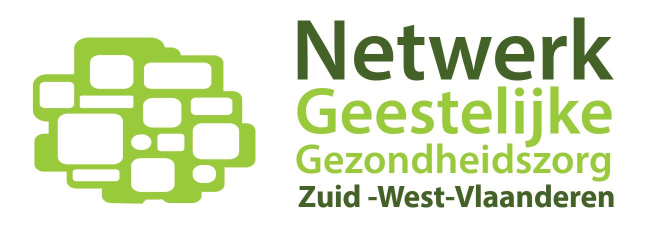 Netwerk Geestelijke Gezondheid voor volwassenen– www.psyzuid.be
Oriënteringspunt GGZ Vesta/Aan huis
Kort traject : toeleiden naar gepaste hulpverlening



Kortdurend
Maximum 6 maanden 
Samen op stap… / huisbezoeken
2 of 5 euro/hb
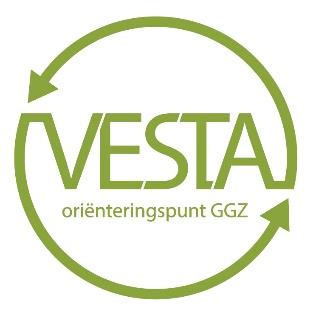 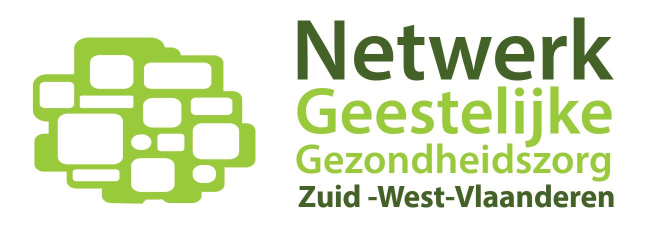 Netwerk Geestelijke Gezondheid voor volwassenen– www.psyzuid.be
Oriënteringspunt GGZ Vesta/Aan huis
Lang traject : ondersteunen van cliënt en zijn context in de 	thuissituatie

Wanneer geen alternatieven
Maximum 2 jaar (evaluatie om de 6 maanden)
Huisbezoeken 
Kostprijs: 2EUR of 5EUR
Wachtlijst 
Visie: herstelvisie
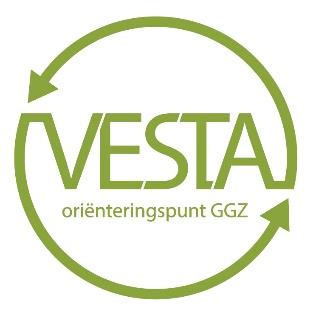 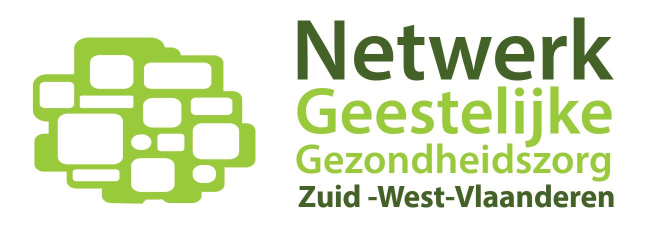 Netwerk Geestelijke Gezondheid voor volwassenen– www.psyzuid.be
Oriënteringspunt GGZ Vesta/Aan huis
Samenwerking in de regio voor mobiele werking

Mobiele teams ELZ Menen
Amphora : langdurig zorgteam
VESTA doet screening, intake, overleg, toeleiden naar
Aanmeldingsnummer voor Amphora = ook nummer van VESTA

Impact  : mobiel crisisteam
Surplus middelen aanklampende zorg en ouderen
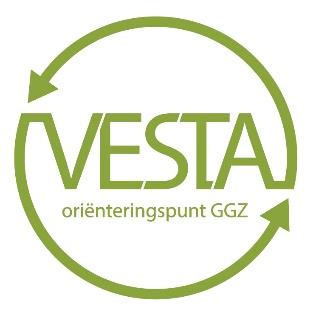 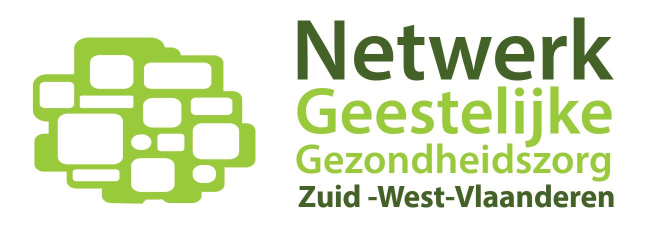 Netwerk Geestelijke Gezondheid voor volwassenen– www.psyzuid.be
Oriënteringspunt GGZ Vesta/Aan huis
Samenwerking in de regio voor mobiele begeleiding 

Mobiel crisisteam ELZ Kortrijk
Surplus middelen aanklampende zorg en ouderen 

PZT De Fender: gekende cliënten in kliniek Heilige Familie (opname of consultatie bij psychiater)
Woonachtig in straal van 15 km rond het ziekenhuis
Begeleiding aan huis of nazorg, maximum 1 jaar
Mobiel langdurig zorgteam ELZ Kortrijk , in wording ?
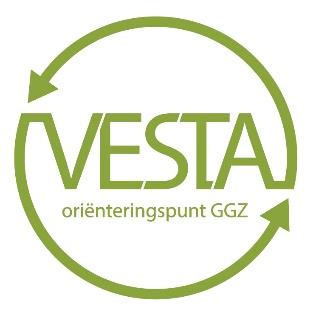 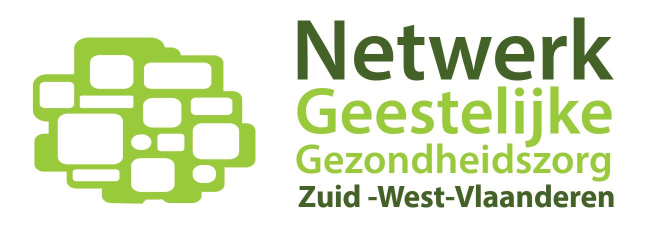 Netwerk Geestelijke Gezondheid voor volwassenen– www.psyzuid.be
Oriënteringspunt GGZ Vesta/Aan huis
Samenwerking in de regio voor mobiele begeleiding 

W-Move team ELZ Waregem
 uitsluitend middelen aanklampende zorg en ouderen 

PZT Waregem: gekende cliënten in ZH Waregem (consultatie bij psychiater)
Woonachtig in Groot Waregem
Begeleiding aan huis, max 1 jaar
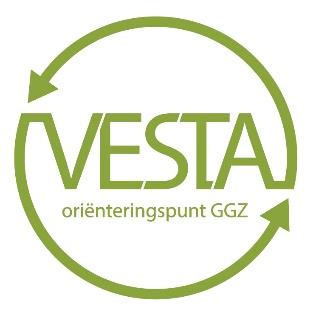 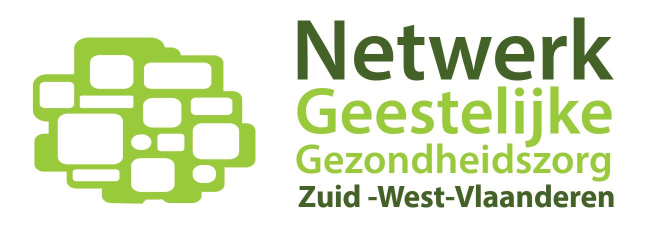 Netwerk Geestelijke Gezondheid voor volwassenen– www.psyzuid.be
Oriënteringspunt GGZ Vesta/Aan huis
Samenwerking in de regio voor mobiele begeleiding 

ANZOH
Team aanklampende zorg voor sociaal huurders
Regio ZW-Vlaanderen

Dia-Mo
een dienst voor mensen met dubbeldiagnose (mensen met een beperking en een psychische kwetsbaarheid)
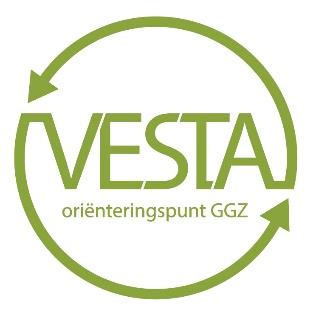 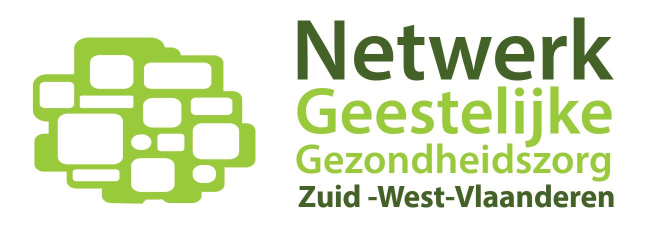 Netwerk Geestelijke Gezondheid voor volwassenen– www.psyzuid.be
Oriënteringspunt GGZ Vesta/Aan huis
Aanmelden voor mobiele begeleiding ?  


Telefoonpermanentie: 0498/524173

Elke voormiddag tussen 8u30 en 12u30 
Op dinsdag en donderdagavond tussen 16 en 19u
Mogelijkheid tot inspreken op het antwoordapparaat in de namiddag

Via mail: oriënteringspunt@vestazwvl.be 
Aanmeldingsformulier via www.orienteringspuntvesta.be
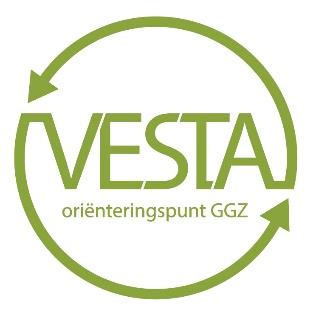 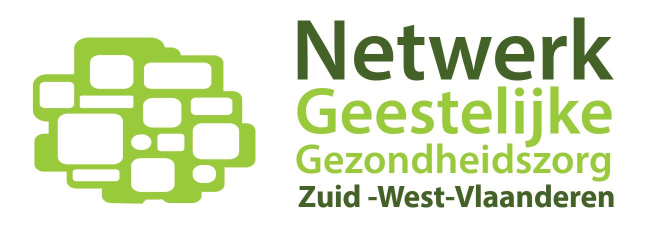 Netwerk Geestelijke Gezondheid voor volwassenen– www.psyzuid.be
Een samenwerking tussen verschillende actoren in de regio.
Opgericht door Vlaanderen, met de steun van het departement Welzijn.
WAT IS EEN HERSTELACADEMIE ?
DOEL VAN DE HERSTELACADEMIE
Het aanbieden van laagdrempelige educatie binnen het grotere geheel van een therapeutisch proces.
Mensen  ondersteunen in hun persoonlijke groei en ontwikkeling. 
Daarbij zetten we sterk in op het positief inzetten van hun eigen krachten en talenten.
Een open cursusaanbod aanbieden met korte en flexibele sessies die gegeven worden in 
co-productie door een professional en een ervarings-deskundige.
DOELGROEP / REGIO / WERKWIJZE
Doelgroep
Regio
Inschrijven
Kostprijs
We richten ons op mensen met een psychische kwetsbaarheid, mensen die graag willen werken aan hun mentaal welzijn en naastbetrokkenen.
We organiseren sessies voor regio Zuid-West-Vlaanderen. De sessies gaan door op verschillende locaties in Kortrijk, Menen en Waregem.
Inschrijven vooraf is noodzakelijk en  kan steeds via onze website of telefonisch.
We hanteren een laag symbolisch tarief van 1 euro per sessie.
Thema's
Kalender
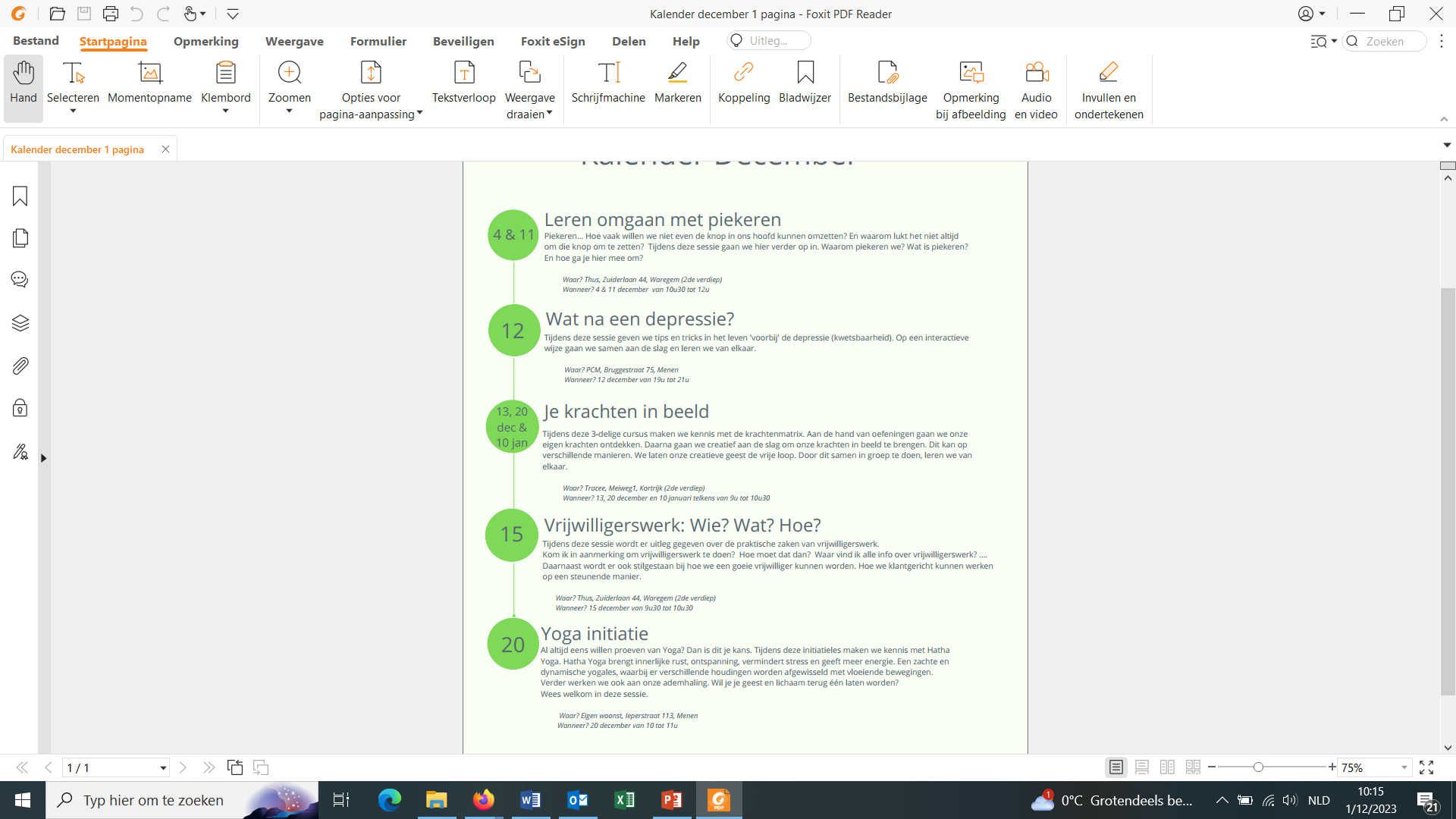 CONTACTGEGEVENS
WEBSITE
FACEBOOK
INSTAGRAM
https://www.herstelacademie.be/zuid-west-vlaanderen/
https://www.facebook.com/profile.php?id=100063860031725
https://www.instagram.com/herstelacademie_zuid/
CONTACTPERSOON (VRAGEN, INFO, FLYERS, ...)
Isabelle Van Hoecke - projectcoördinator Herstelacademie Zuid
E-mail: zuid.wvl@herstelacademie.be | GSM: 0471/77.05.50 
bereikbaar op maandag 8u30-12u30, dinsdag 8u30-16u30 en donderdag 8u30-16u30.